Lab 10: Renal Function
Urine Characteristics
Disease types
Flow through nephron
Anatomy of the Kidney
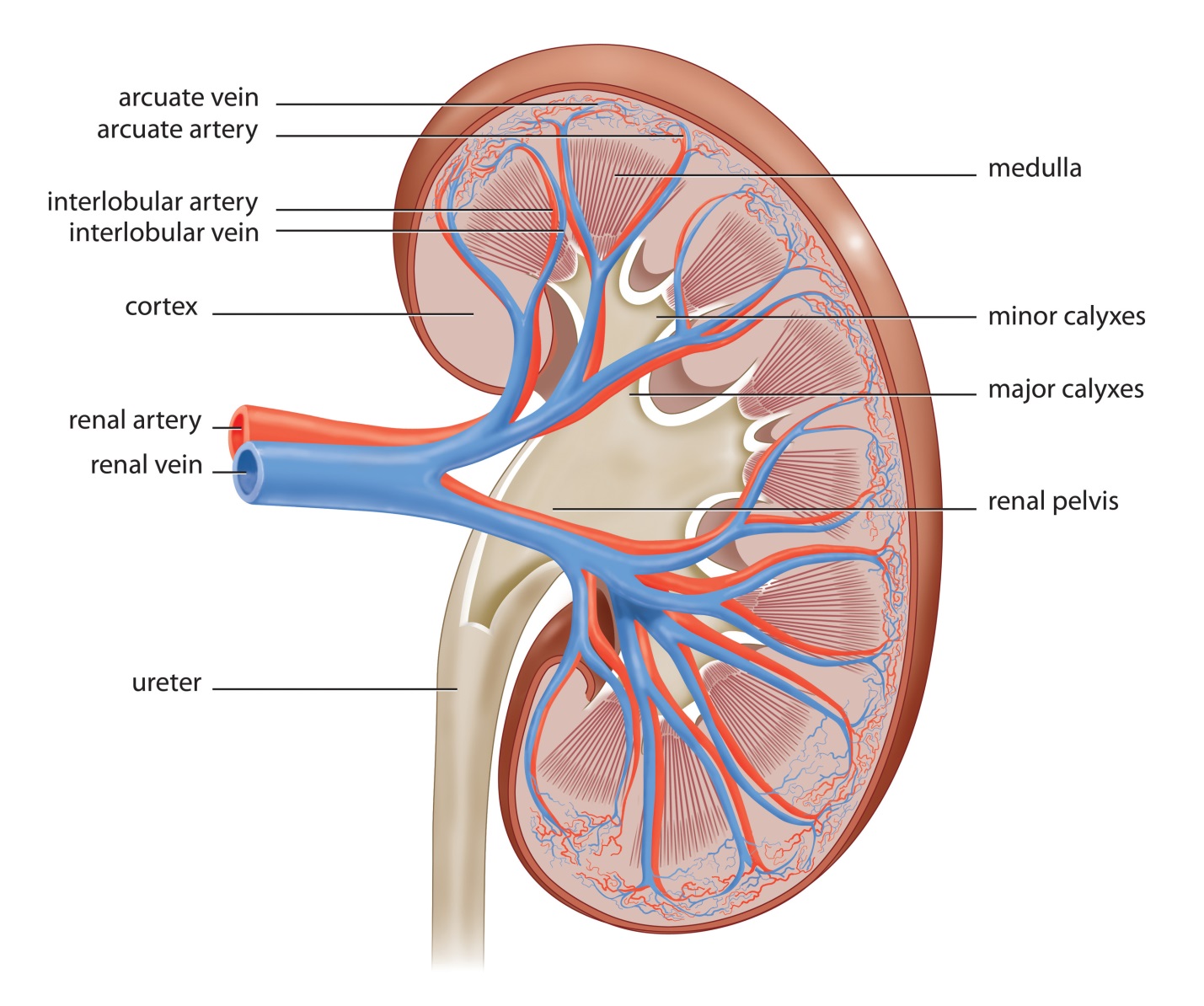 1 million nephrons
Total plasma volume filtered 60 times a day
Nephron
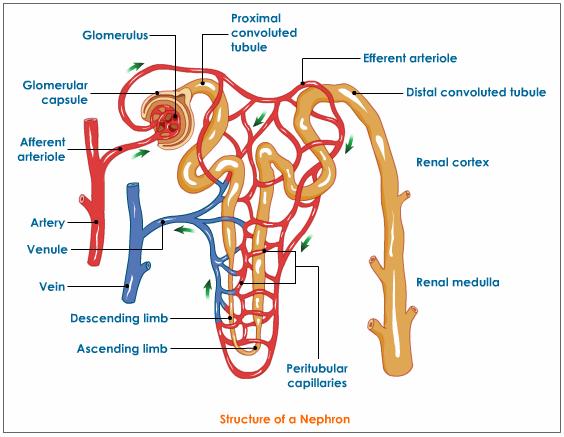 Glomerulus Glomerular Capsule  U shaped tubule Collecting Duct
Kidney Functions
Filtration
Secretion
Erythropoiesis
Reabsorption
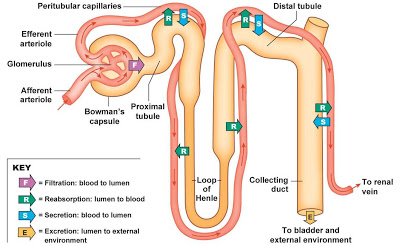 Characteristics of Urine
Yellow/Clear color
Aromatic Odor
pH______
Specific gravity _______
Waste Chemicals- Urea, creatinine, uric acid, ketone bodies, salts(ie: NaCl)
Abnormal Conditions
Albuminuria- protein in the urine
Glucosuria- Glucose in the urine (Diabetes)
Hematuria- RBC’s in the urine (kidney trauma)
Pyuria-WBC’s in the urine (infection)
Ketosis- High ketone bodies
Post Lab